Fig. 2 The PEDF induces cleavage of procaspase-8, -9 and -3 in HUVECs. (A) Effects of caspase inhibitors on ...
Cardiovasc Res, Volume 76, Issue 2, November 2007, Pages 213–223, https://doi.org/10.1016/j.cardiores.2007.06.032
The content of this slide may be subject to copyright: please see the slide notes for details.
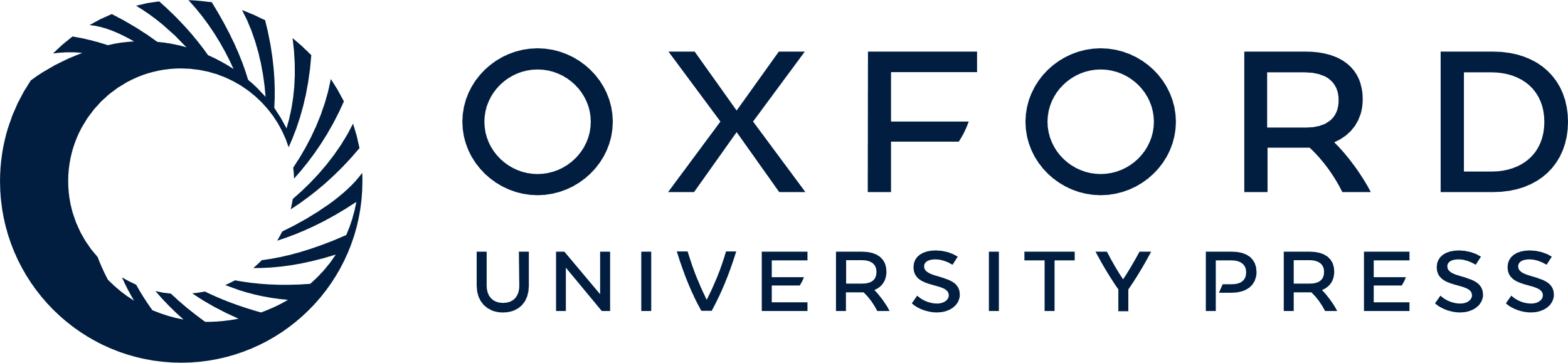 [Speaker Notes: Fig. 2 The PEDF induces cleavage of procaspase-8, -9 and -3 in HUVECs. (A) Effects of caspase inhibitors on PEDF-induced apoptosis. HUVECs were treated with solvent or PEDF for 24 h or pretreated with 20 μM z-IETD-fmk (caspase-8 inhibitor; C8i) or 20 μM z-LEHD-fmk (caspase-9 inhibitor; C9i) for 1 h before PEDF treatment. Results of TUNEL assay are presented as percentage of cell counts. *P<0.05 versus PEDF+DMSO-treated cells. (B) Effects of FasL neutralizing antibody on Akt inhibitor-induced Jurkat T cell apoptosis and PEDF-induced HUVEC apoptosis. Jurkat T cells were either left untreated (UT) or treated with LY294002 (LY, 25 μM) or pretreated with NOK-2 antibody (50 μg/ml) or isotype IgG2a (50 μg/ml) for 1 h before LY treatment for additional 6 h. HUVECs were treated as indicated as described previously for 24 h. Subsequently, the percentage of annexin V-positive cells was analyzed by flow cytometry. *P<0.05 versus untreated cells. #P<0.001 versus control IgG-treated cells. (C) HUVECs were treated with PEDF or solvent or pretreated with 10 μM GW9662 (GW) for 1 h before treatment with PEDF for the indicated periods. Cellular proteins were then extracted for Western blot analysis.


Unless provided in the caption above, the following copyright applies to the content of this slide: Copyright © 2007, European Society of Cardiology]